ФАЙЛОВАЯ СТРУКТУРА
КОМПЬЮТЕРНОГО ДИСКА
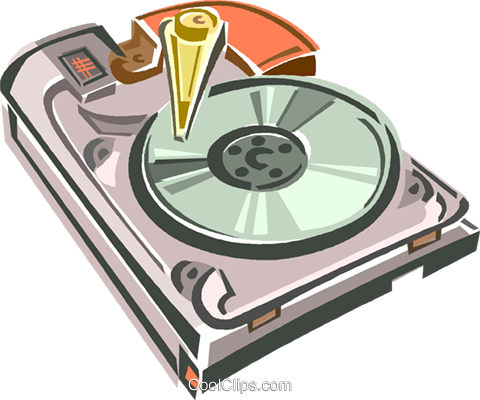 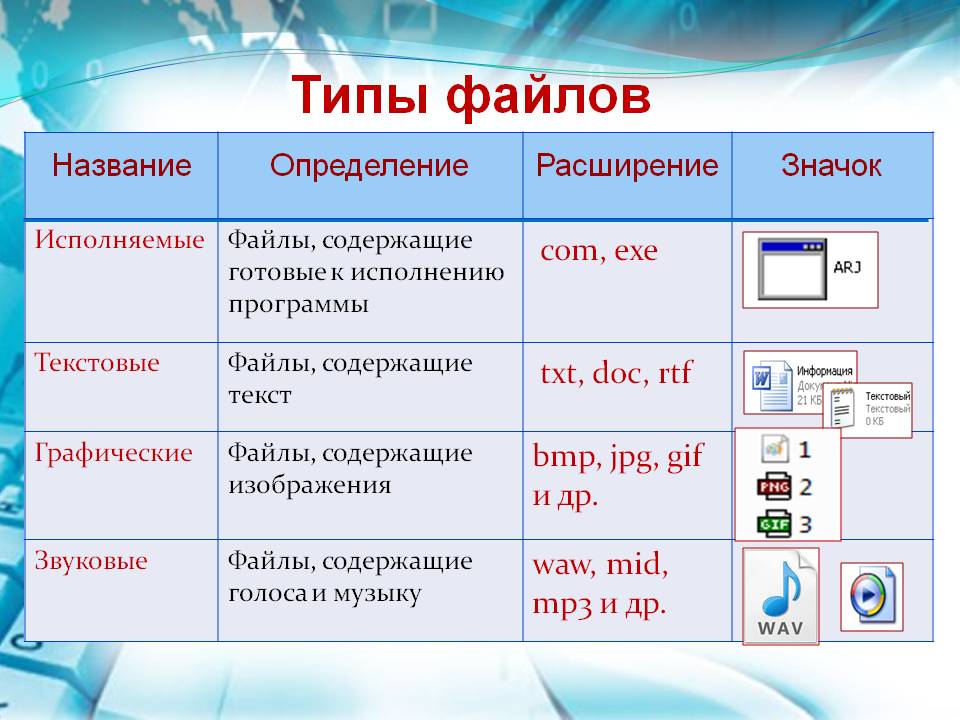 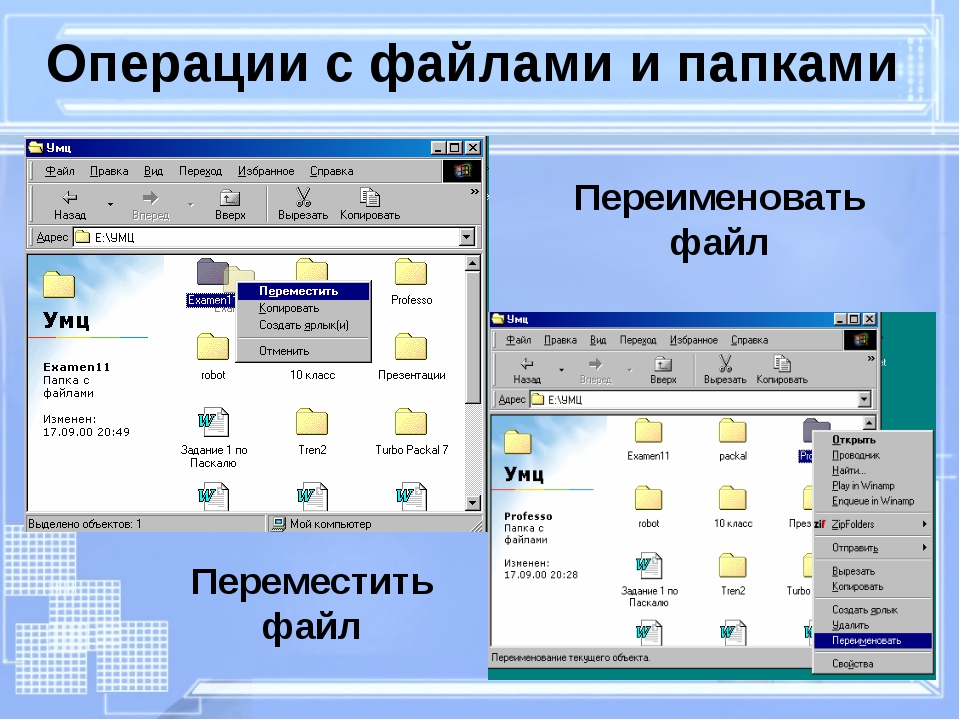 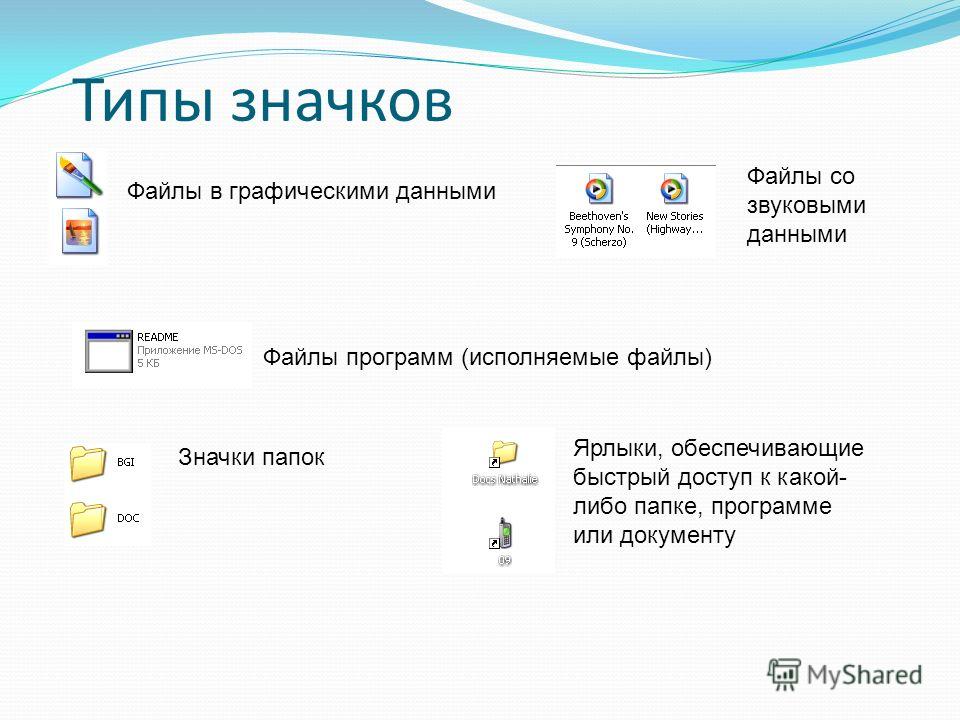